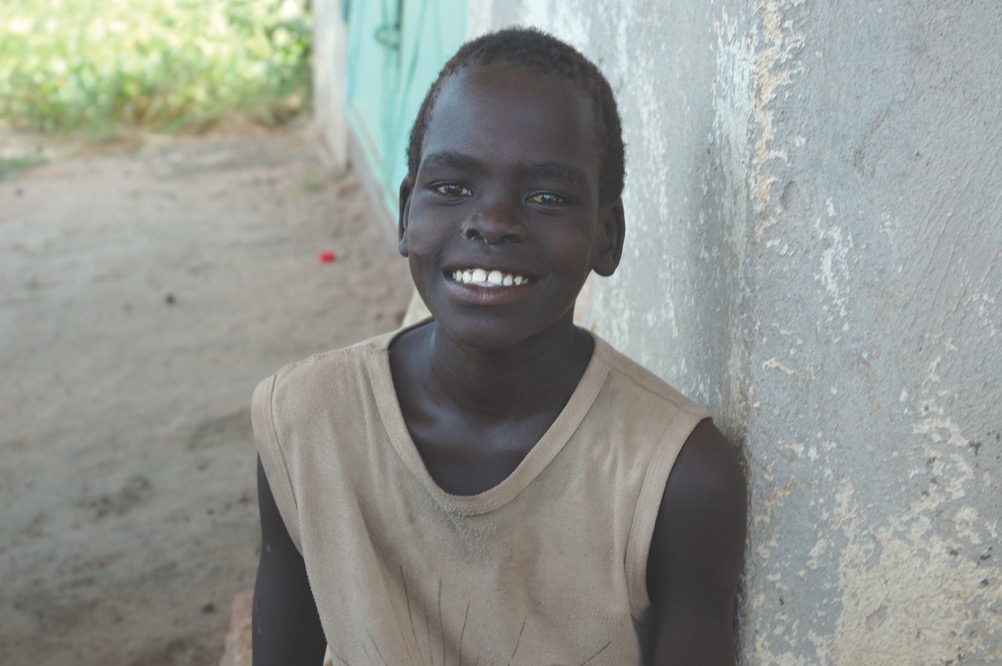 South Sudan
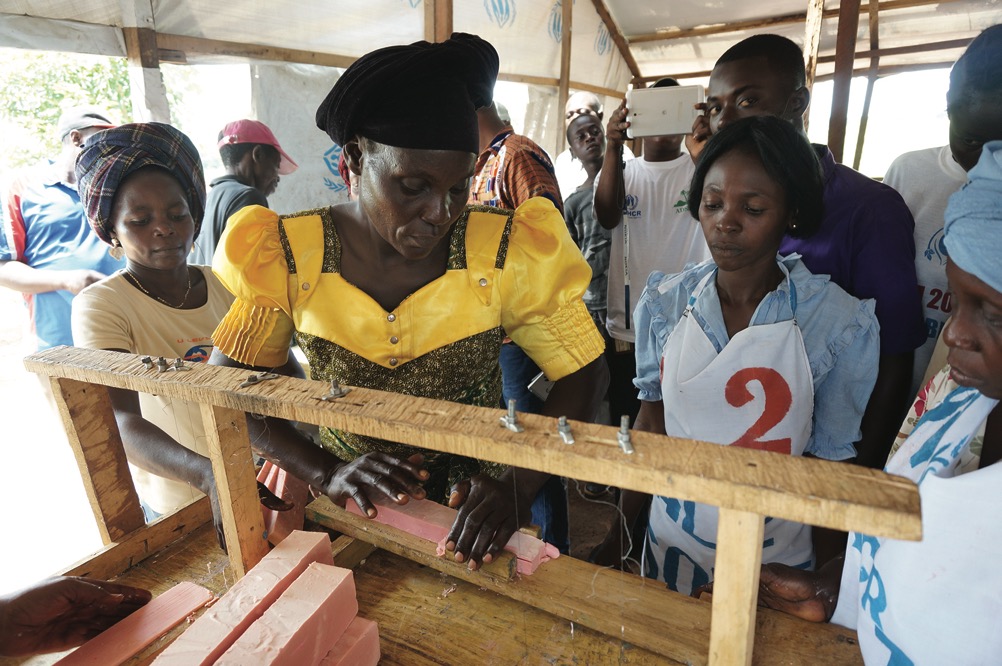 Central African Republic
DR Congo
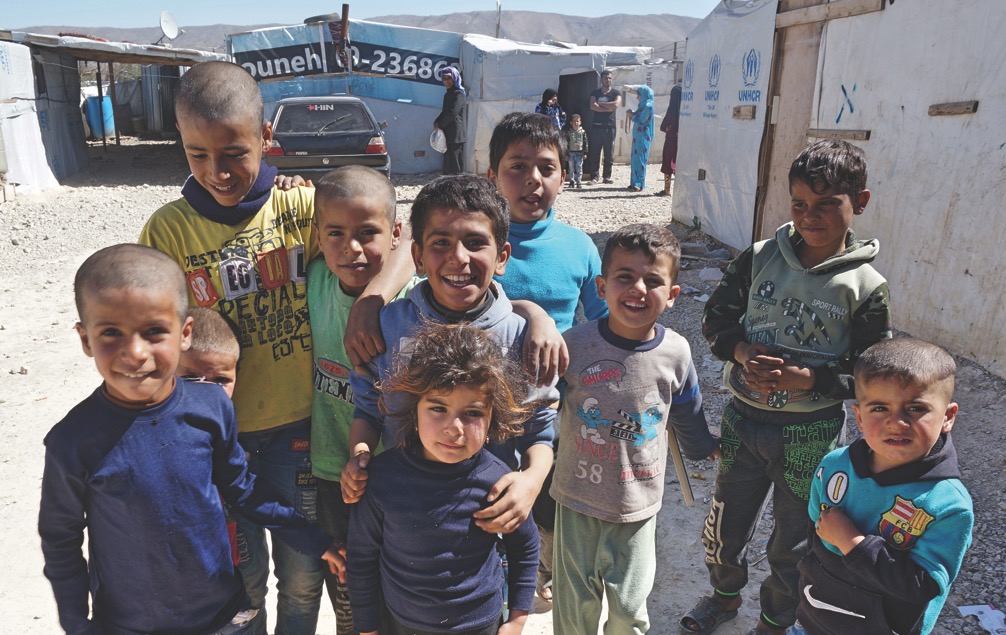 SYRIAN REFUGEE CHILDREN
United States of America
Syria
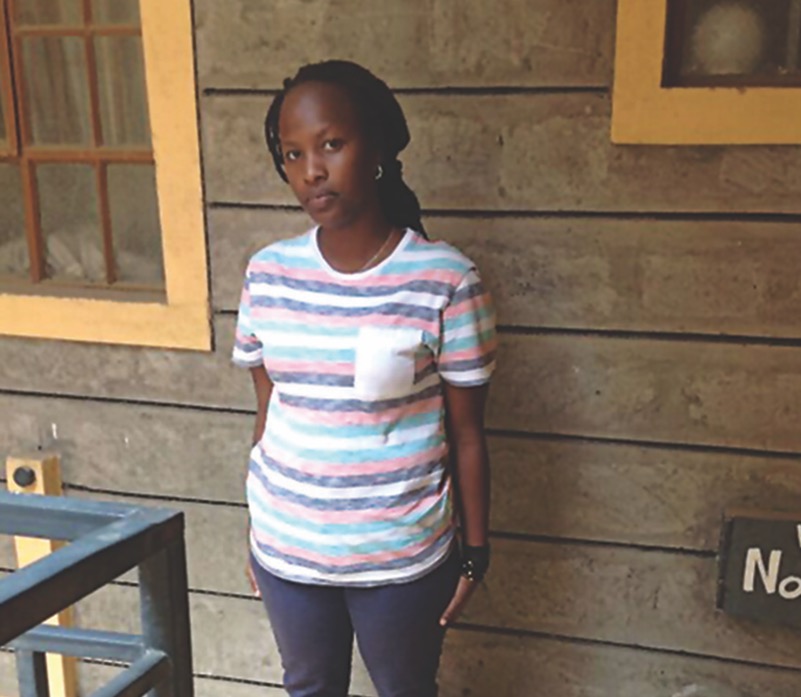 Kenya
DR Congo
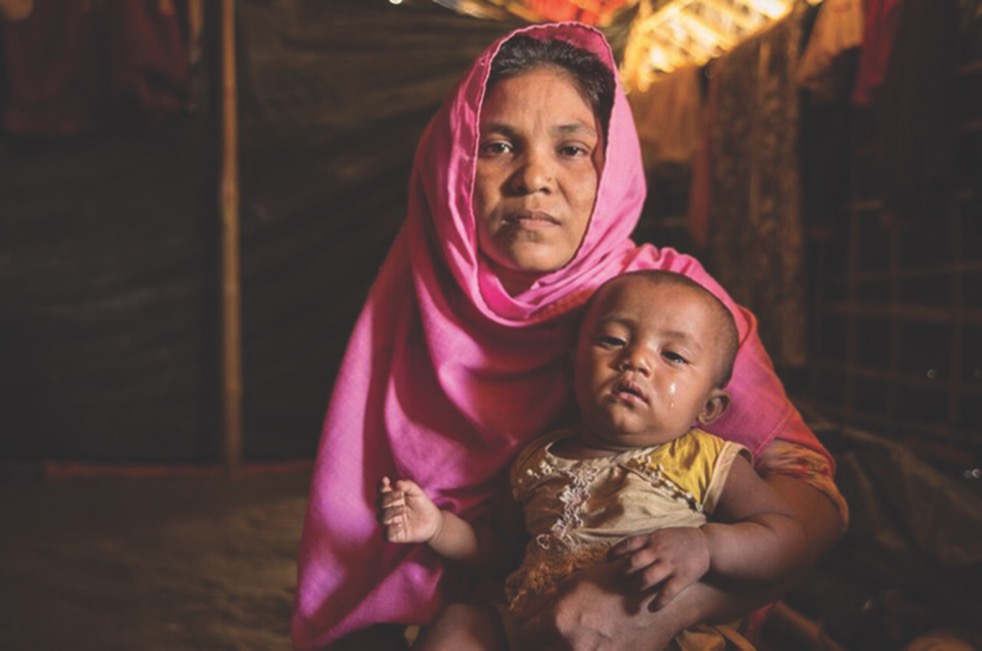 Photo courtesy of Medical Teams International
Myanmar
Bangladesh
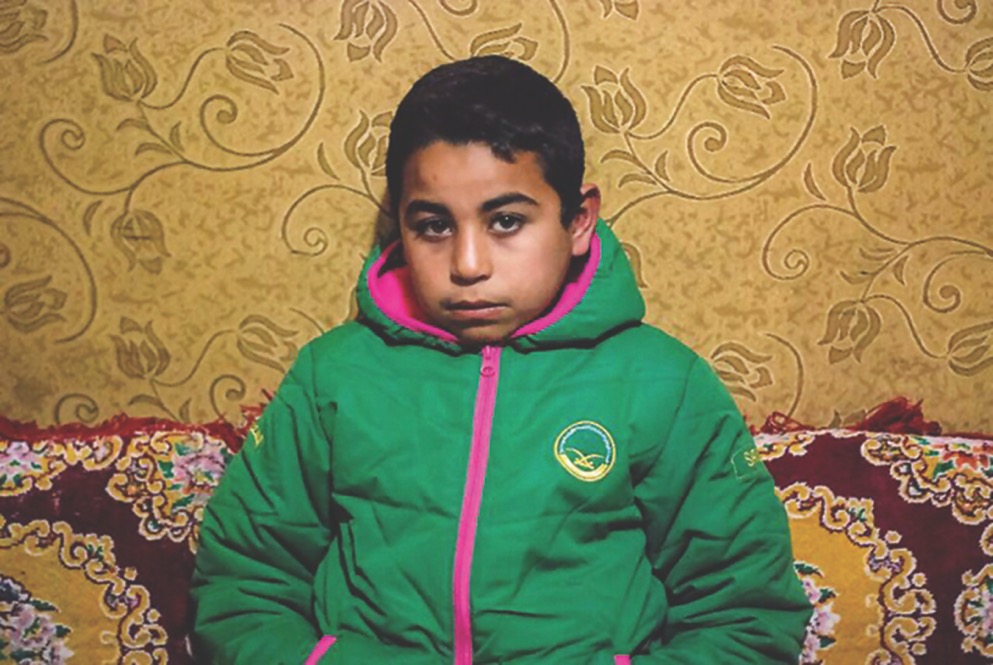 Photo courtesy of Medical Teams International
Syria
Lebanon
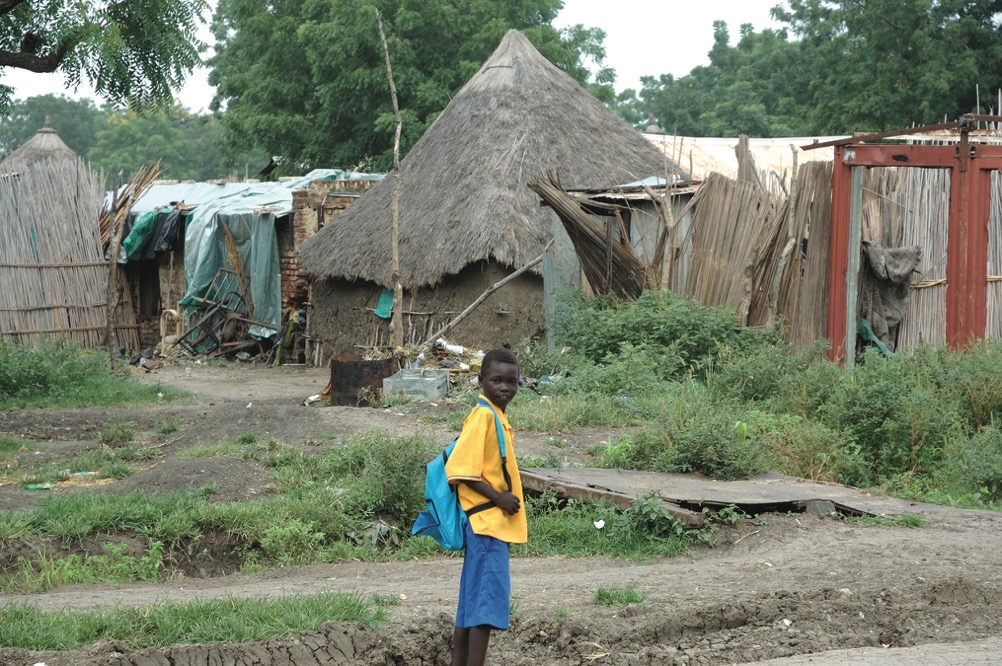 Photo courtesy of Medical Teams International
South Sudan
Kenya
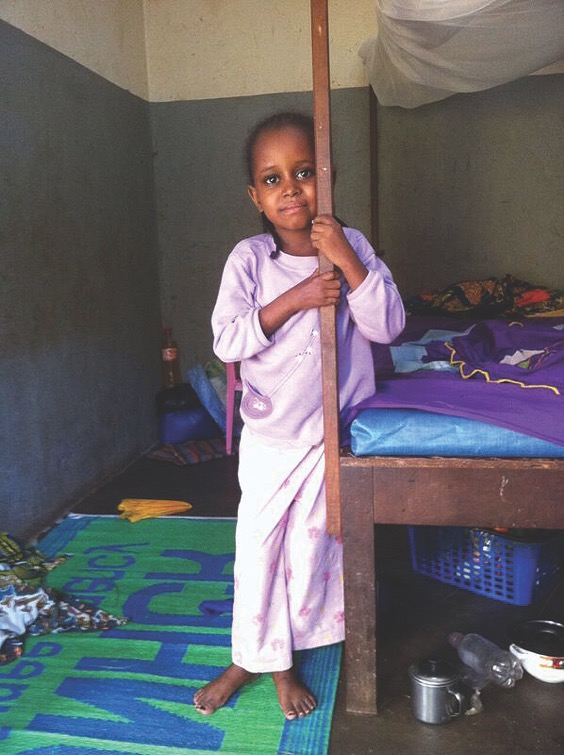 Central African Republic
Cameroon
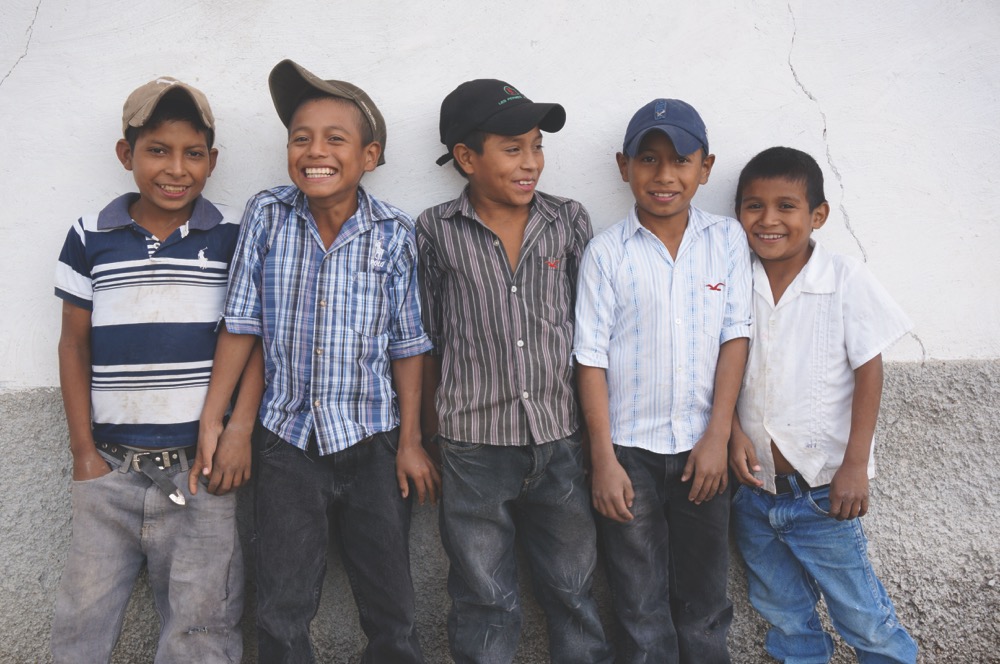 HONDURAN CHILDREN
United States of America
Honduras
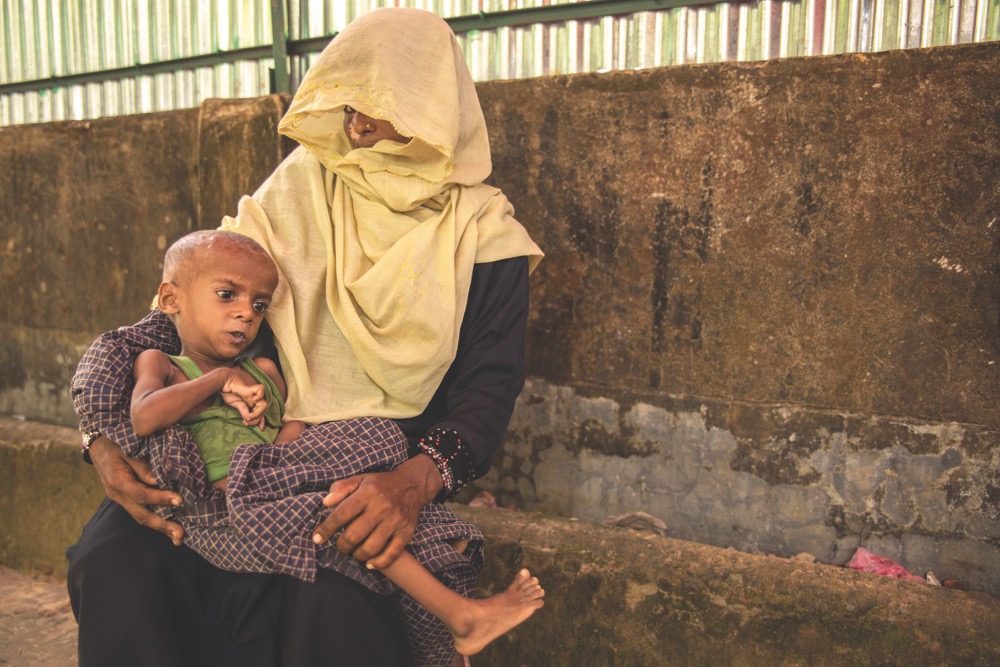 Photo courtesy of Medical Teams International
Myanmar
Bangladesh
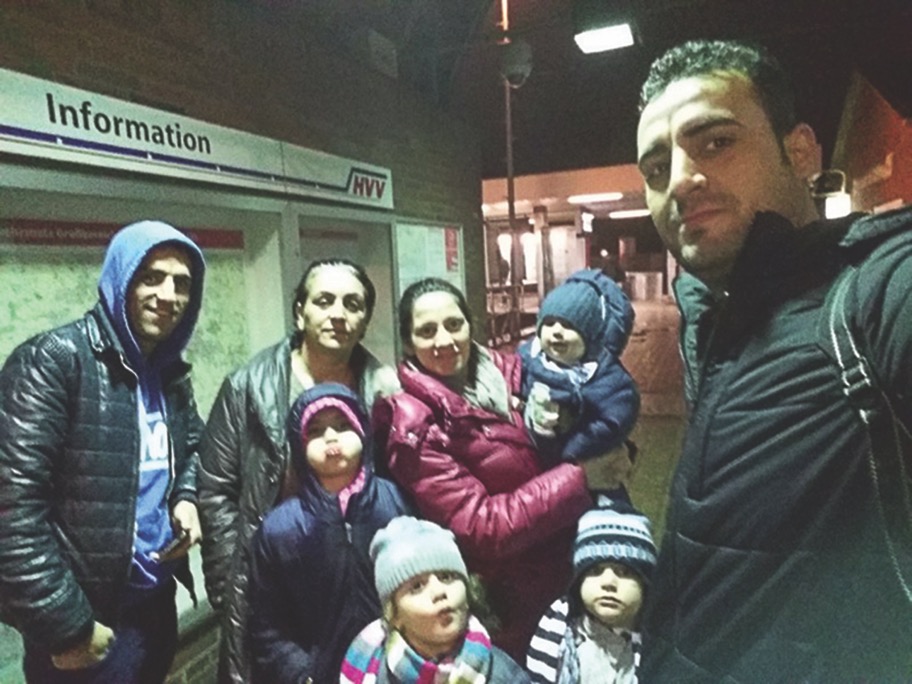 Germany
Iraq
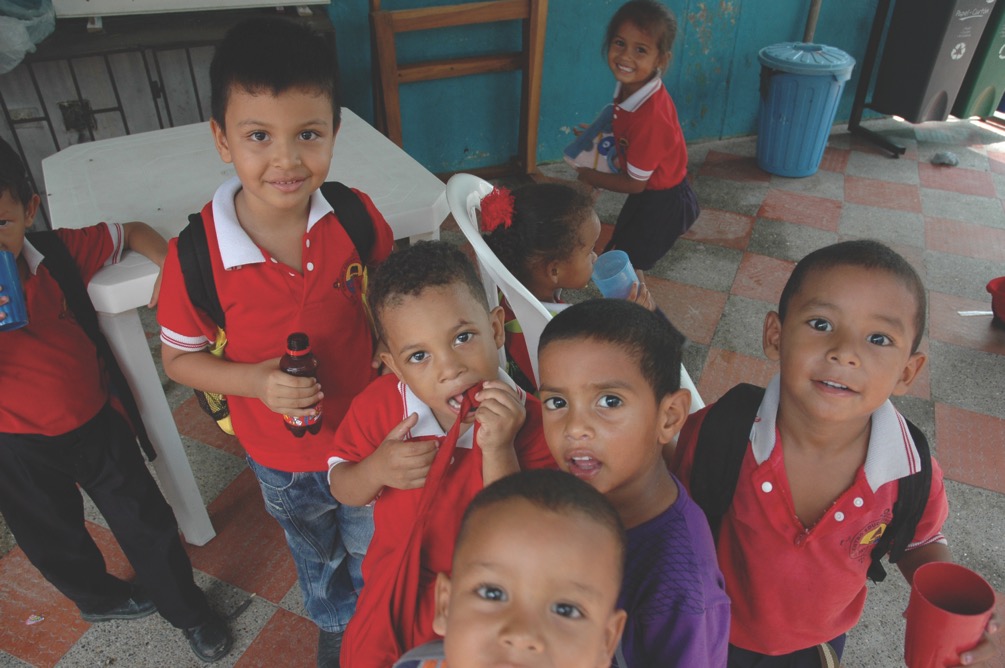 (Internally Displaced Person)
COLOMBIAN CHILDREN
Colombia
(Internally Displaced Person)